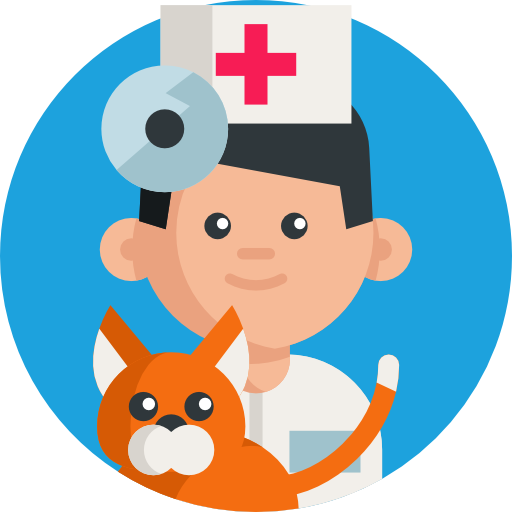 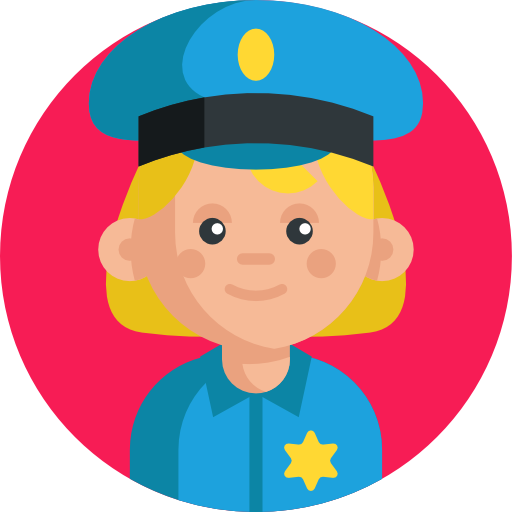 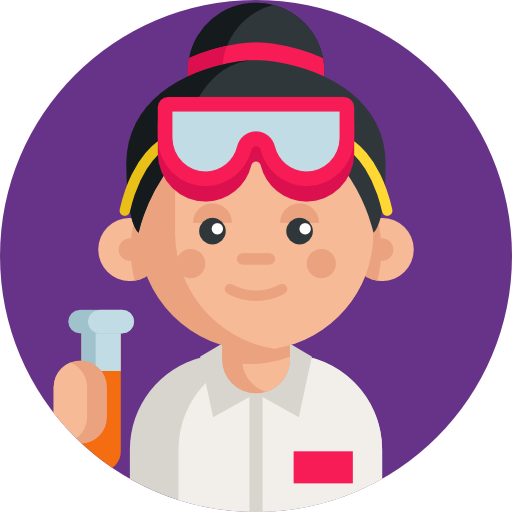 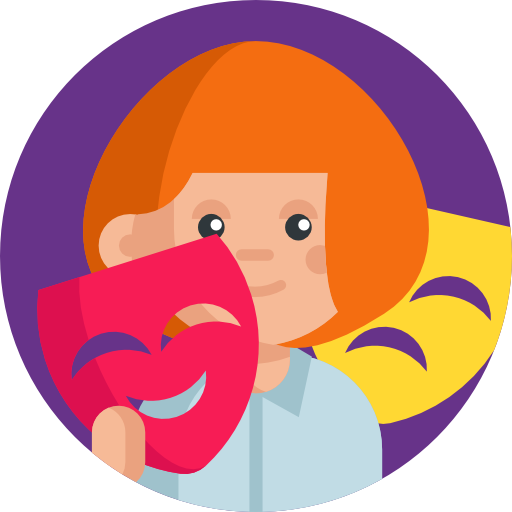 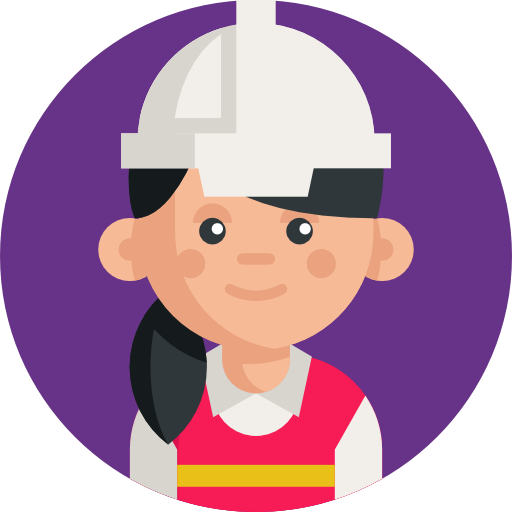 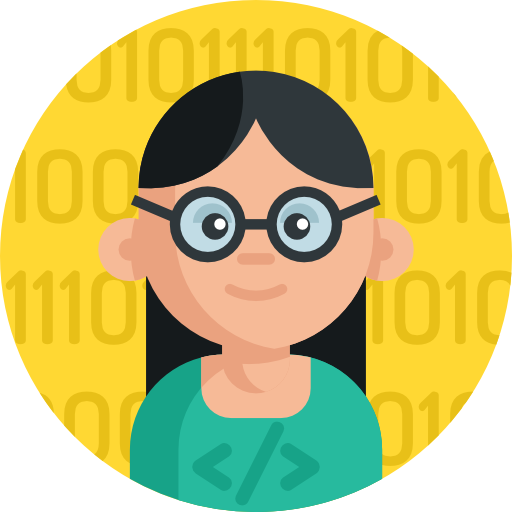 VETERINARIO/A
POLICÍA
QUÍMICO/A
ACTOR / ACTRIZ
INGENIERO/A
PROGRAMADOR/A
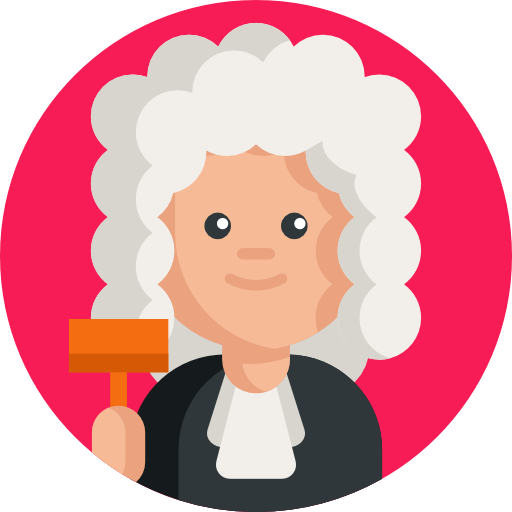 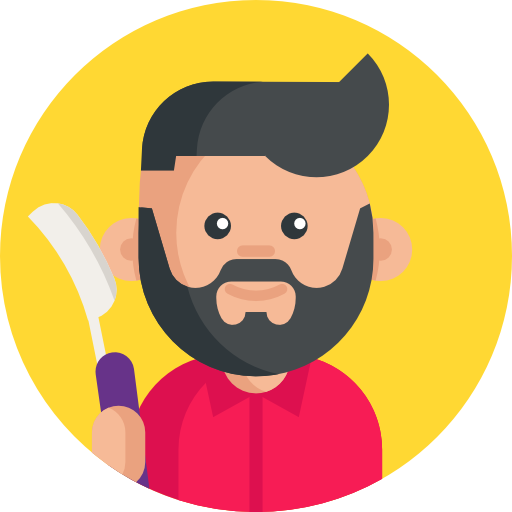 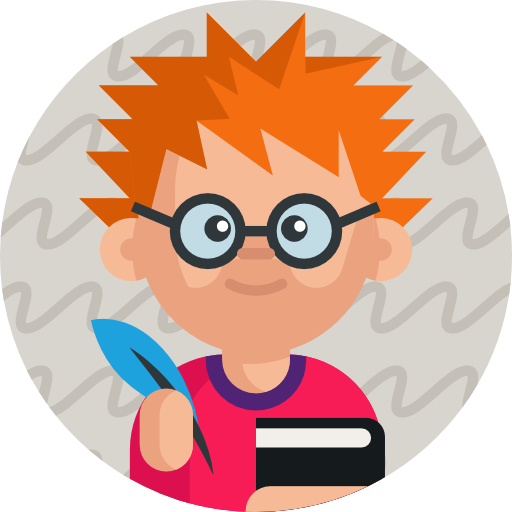 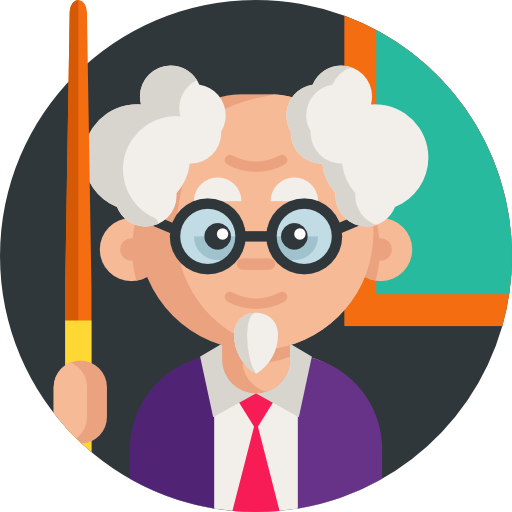 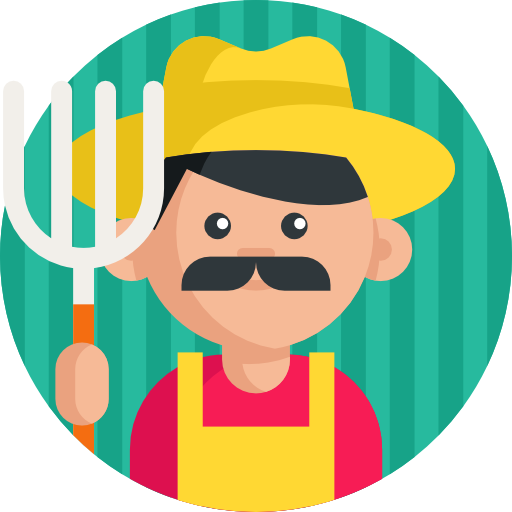 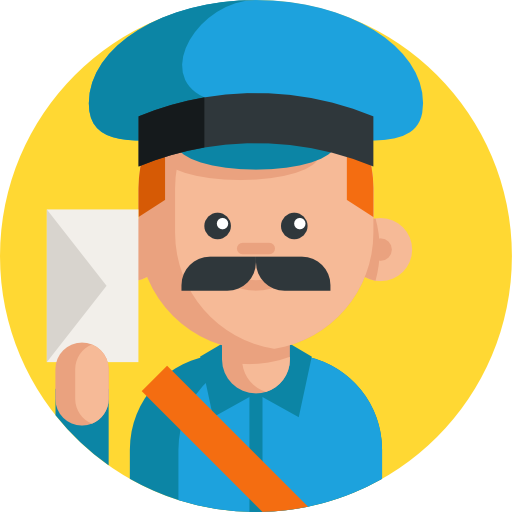 JUEZ / JUEZA
PELUQUERO/A
ESCRITOR/A
PROFESOR/A
GRANJERO/A
CARTERO/A
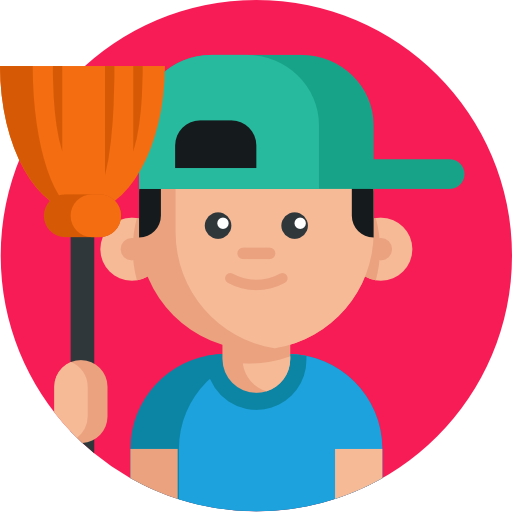 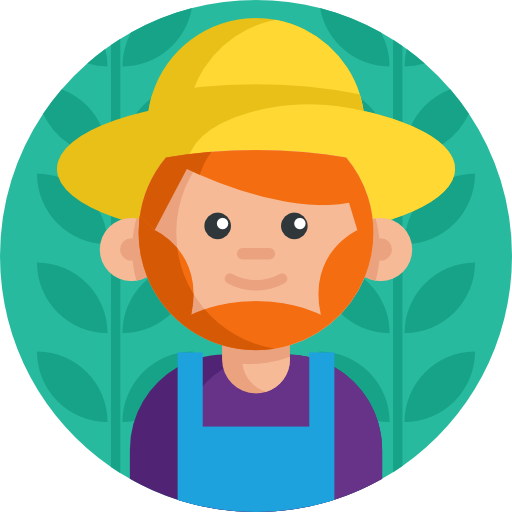 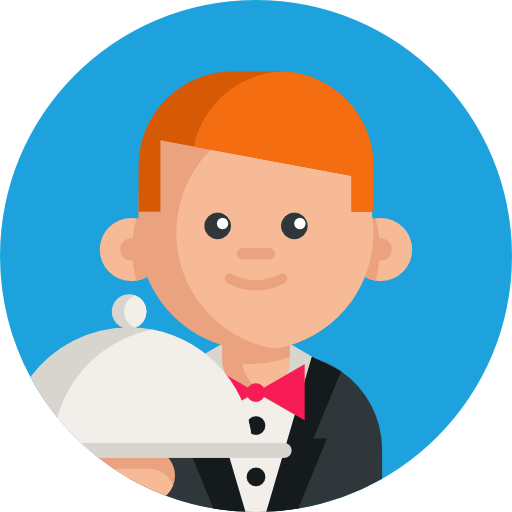 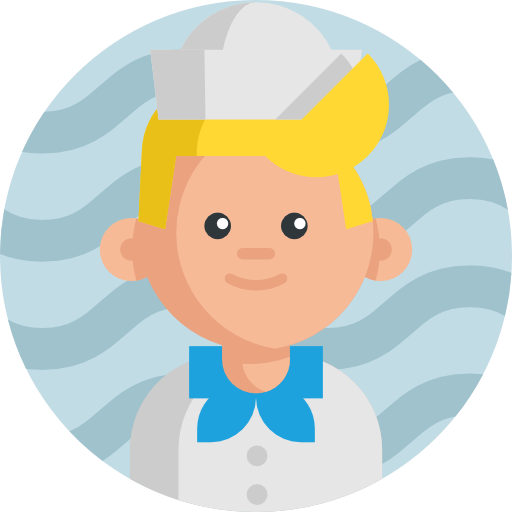 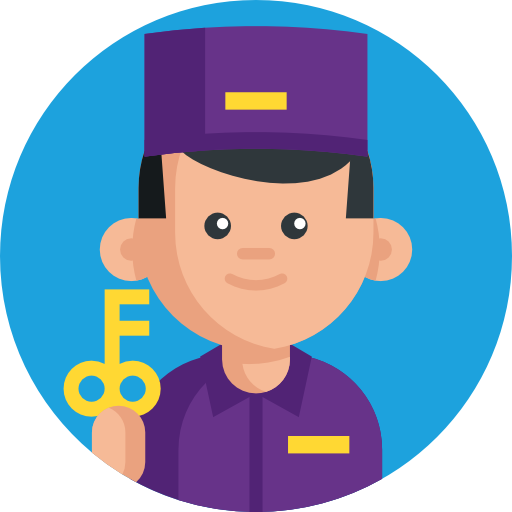 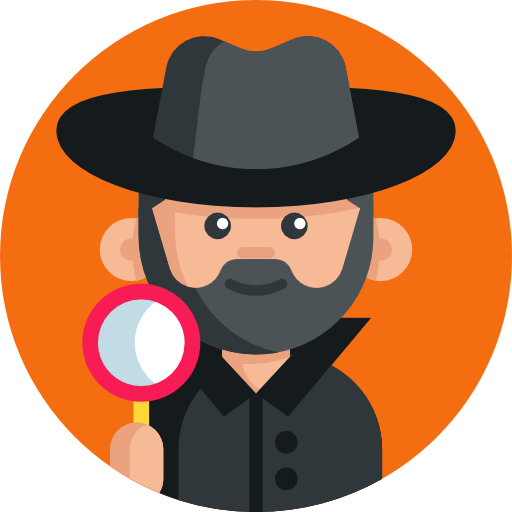 LIMPIADOR/A
JARDINERO/A
CAMARERO/A
MARINERO/A
CONSERJE
DETECTIVE
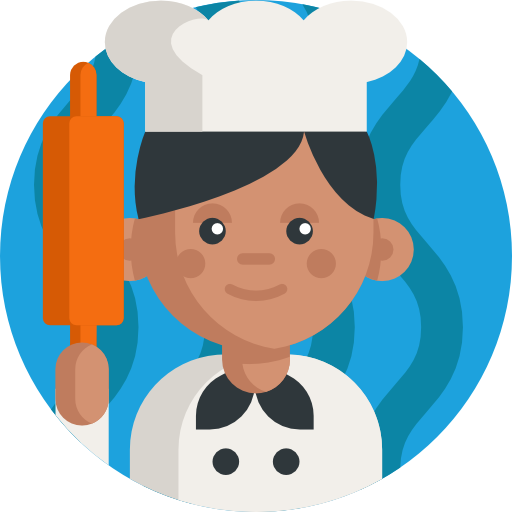 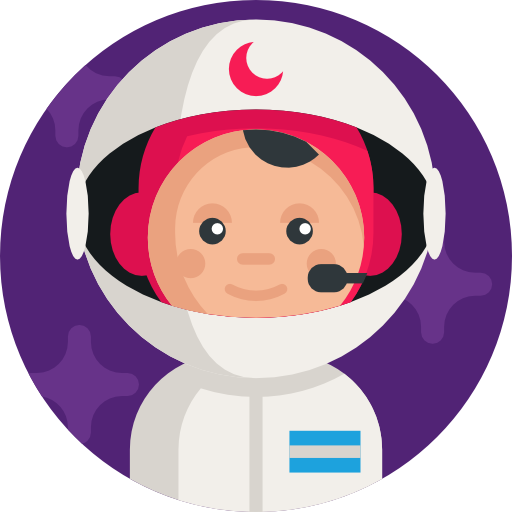 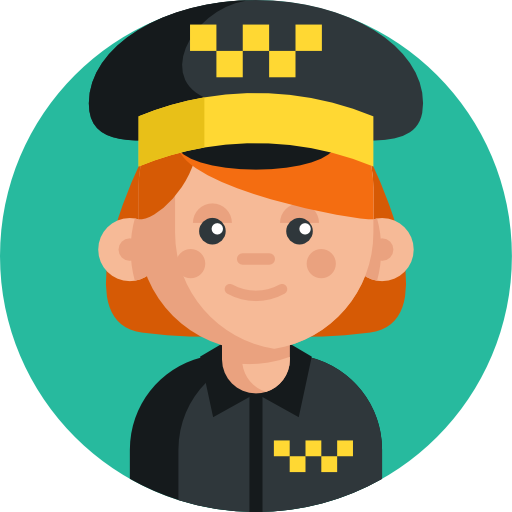 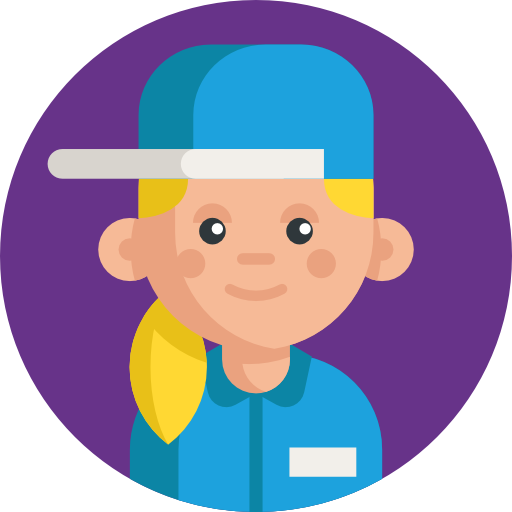 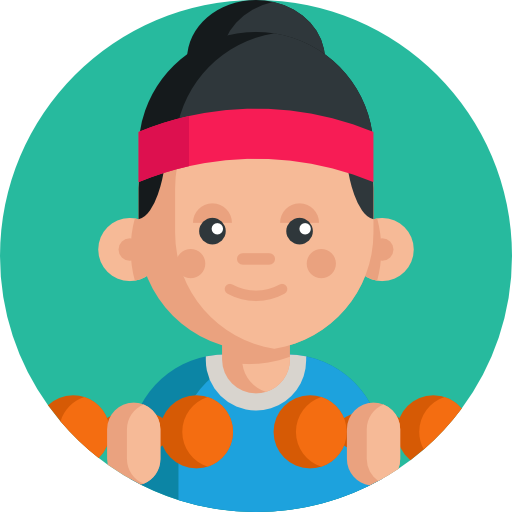 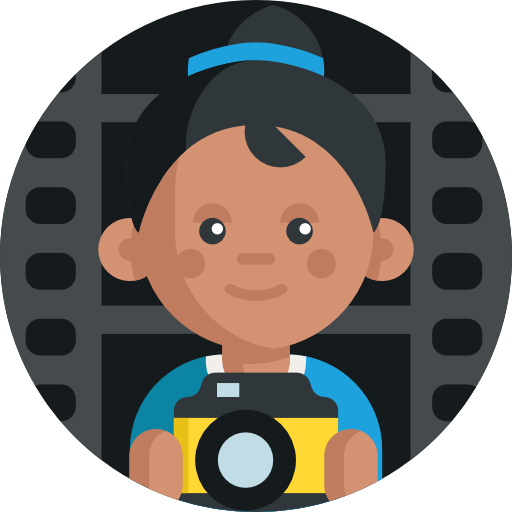 COCINERO/A
ASTRONAUTA
TAXISTA
REPARTIDOR/A
ENTRENADOR/A
FOTÓGRAFO/A
ADIVINA LA PROFESIÓN
¿TRABAJA CON ANIMALES?
¿TRABAJA CON PERSONAS?
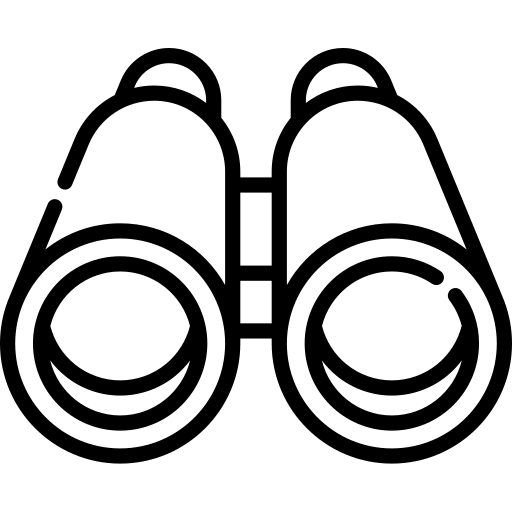 ¿LLEVA UNA CAMISETA ROJA?
¿TIENE EL PELO RUBIO?
¿TRABAJA CON ANIMALES?
TU PERSONAJE
¿TIENE BIGOTE?
¿LLEVA UNA GORRA?